G2p Safety Readiness ReviewJanuary 17, 2012Radiation Damage
George Kharashvili, Radiation Control
Dose & Displacement Damage
Radiation Damage to Materials/Electronics
!!! A Rough Overview Only !!!
commercial COTS      hardened electronics
accelerators
Semiconductors  

Polymers

Ceramics

Metals and alloys
10.0     1E2      1E3      1E4      1E5     1E6      1E7    1E8      1E9     1E10    1E11  Gy
1E12  1E13    1E14    1E15    1E16   1E17    1E18   1E19    1E20    1E21     1E22  n/cm2
- no damage
- mild to severe damage
- destruction
!!! Assumption !!!(depends on particle energy spectra)1 neutron (1MeV) /cm2 ~ 3.3E-11 Gy
© Lockheed Martin
July 31st 2008
CERN FLUKA User Meeting
2
Radiation damage levels in terms of 1-MeV neutron equivalent fluence in Si were calculated assuming following running conditions:
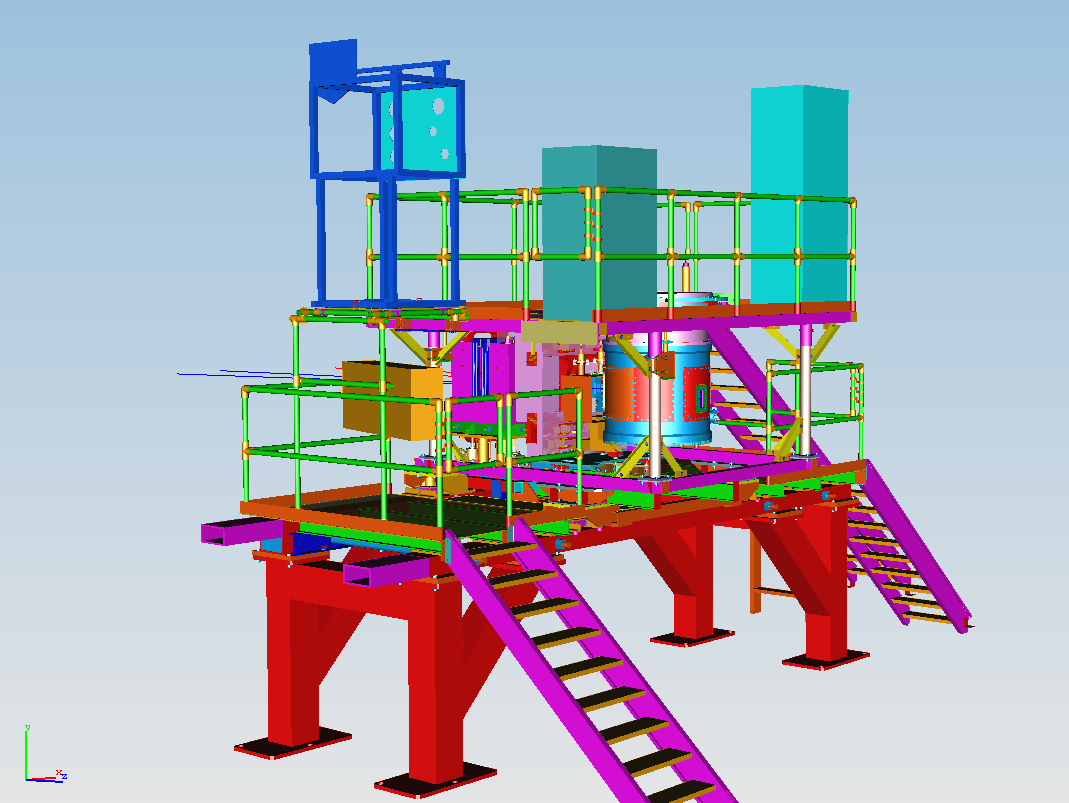 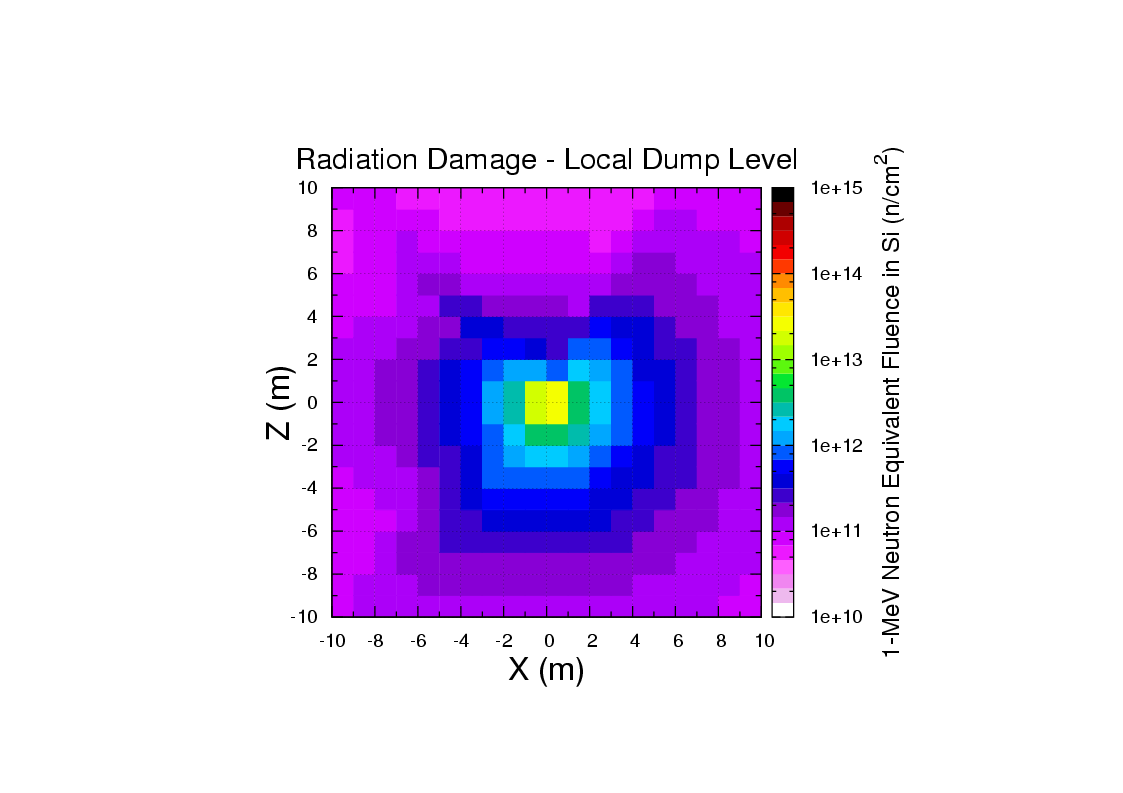 X=0, Z=0 corresponds to the face of the local dump
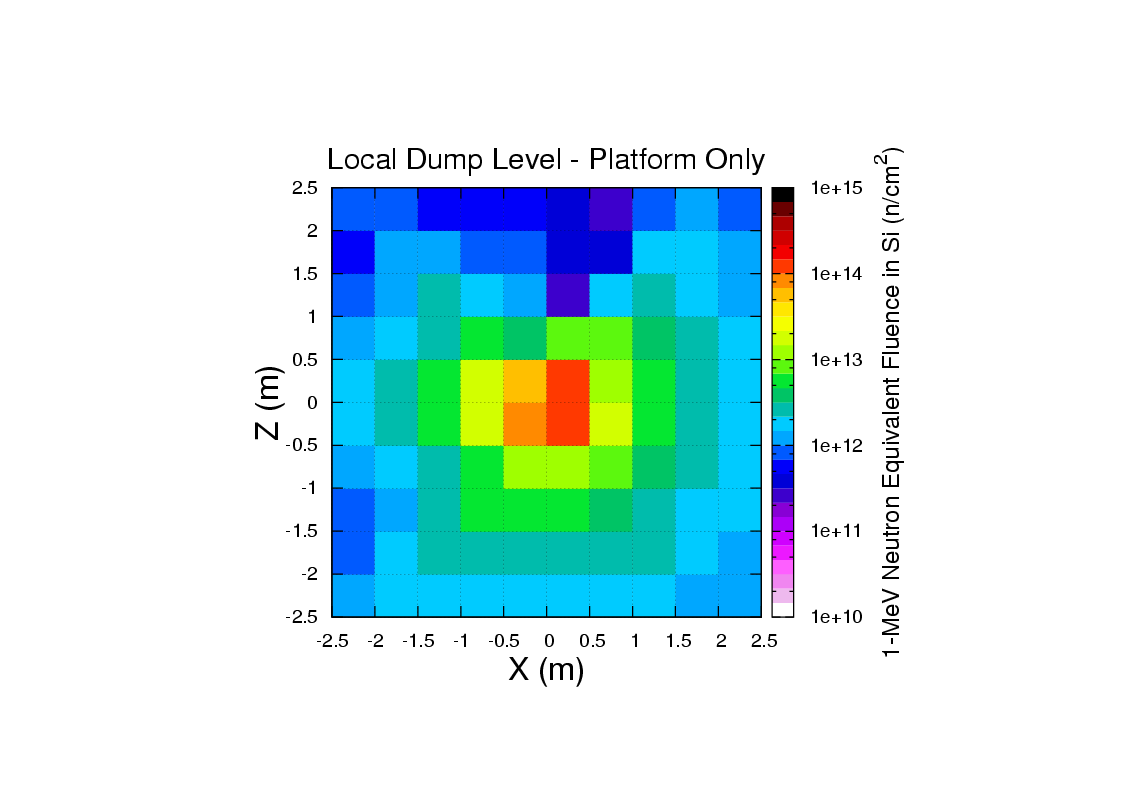 Radiation damage levels along the beam axis, 2m away from the dump.
Detectors 3rd arm is located in the ~4 x 1011 n/cm2 area.
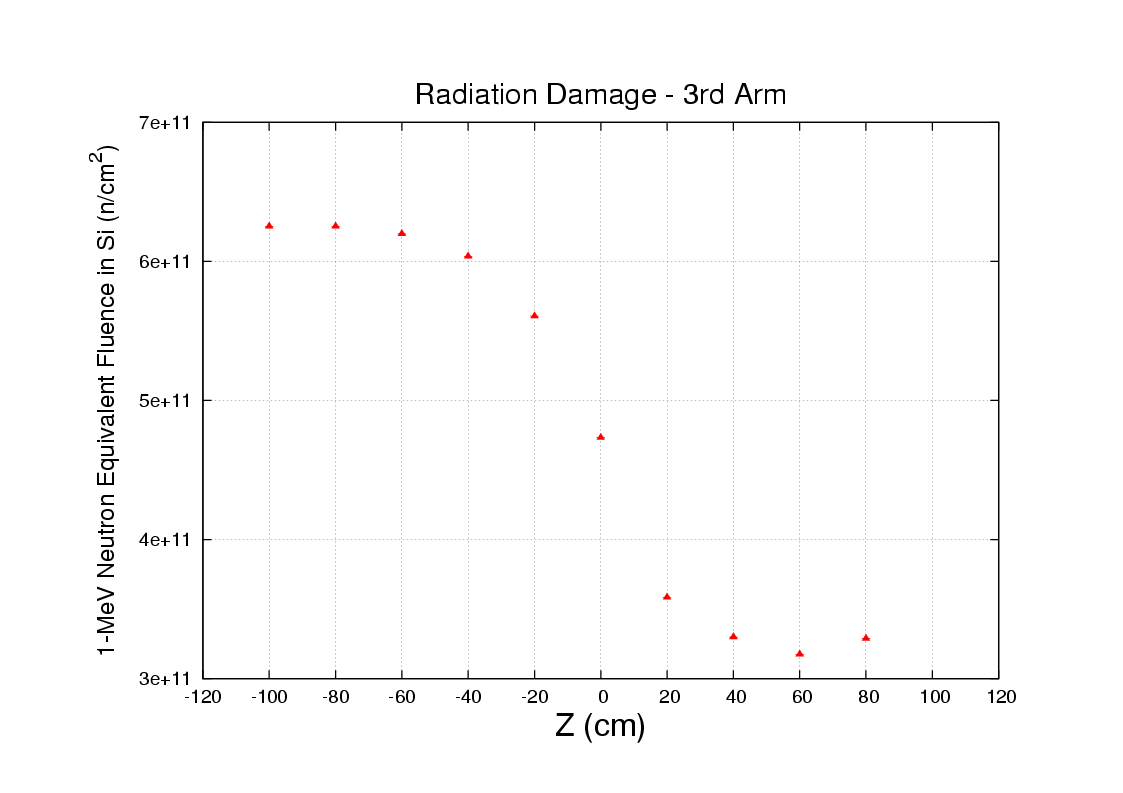 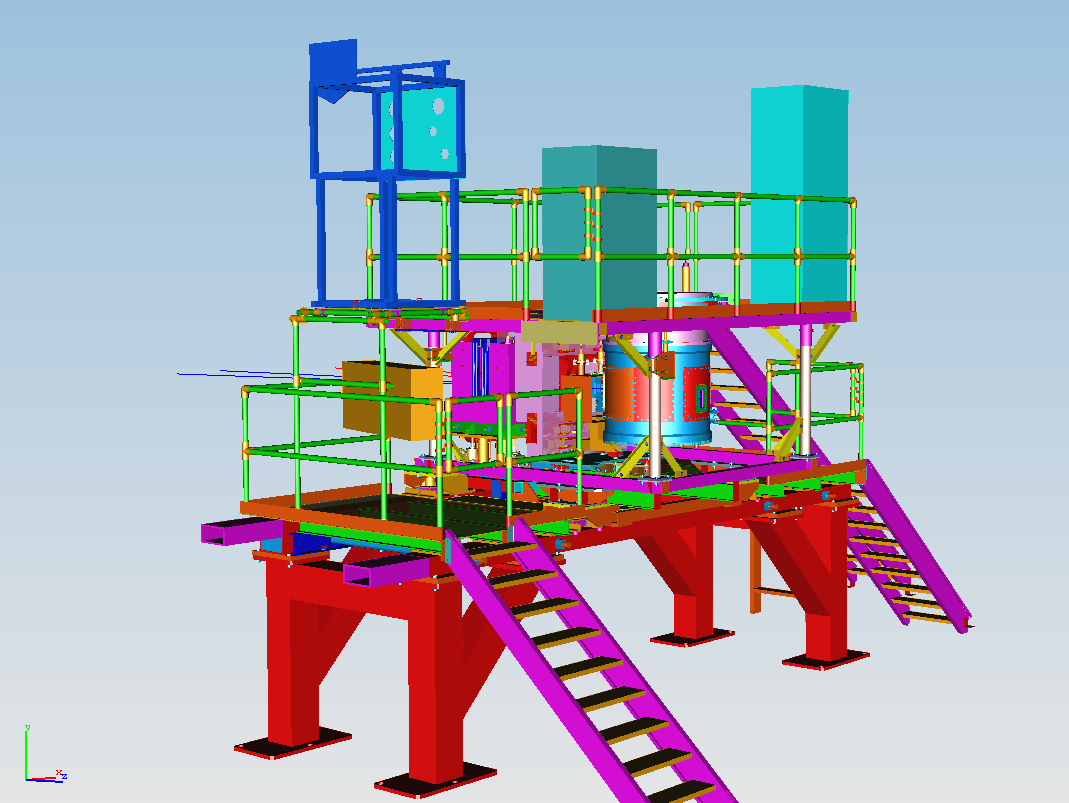 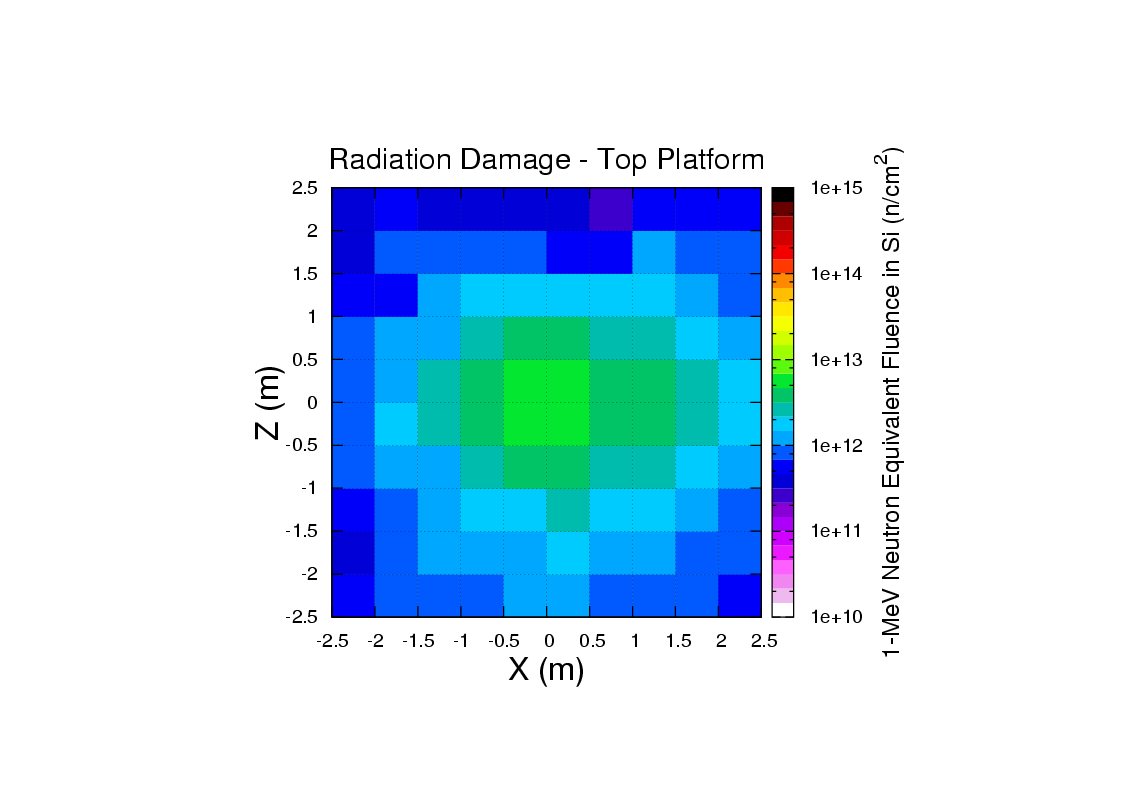 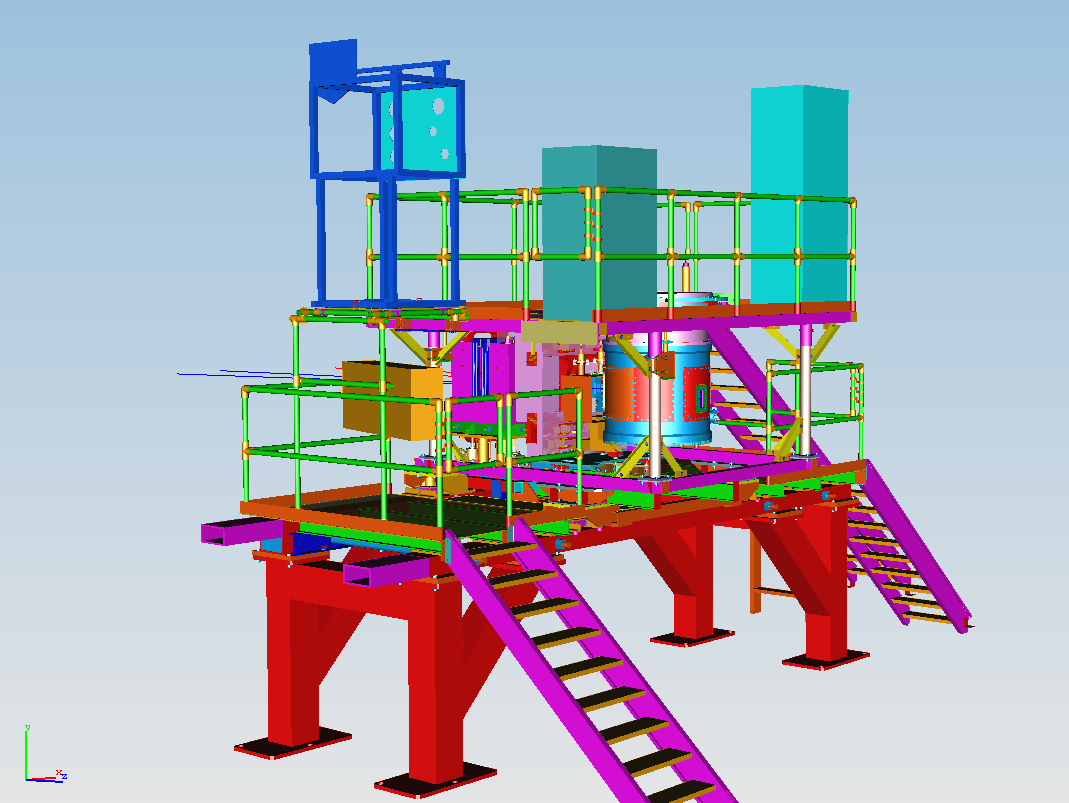 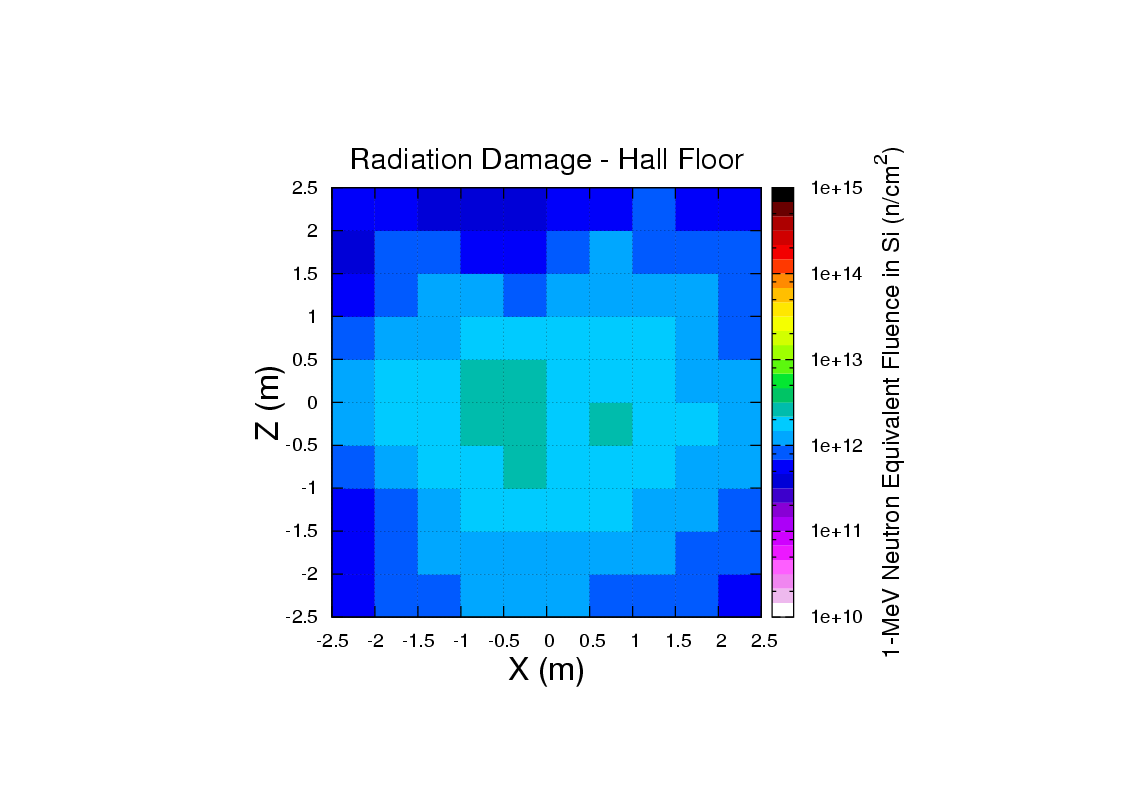